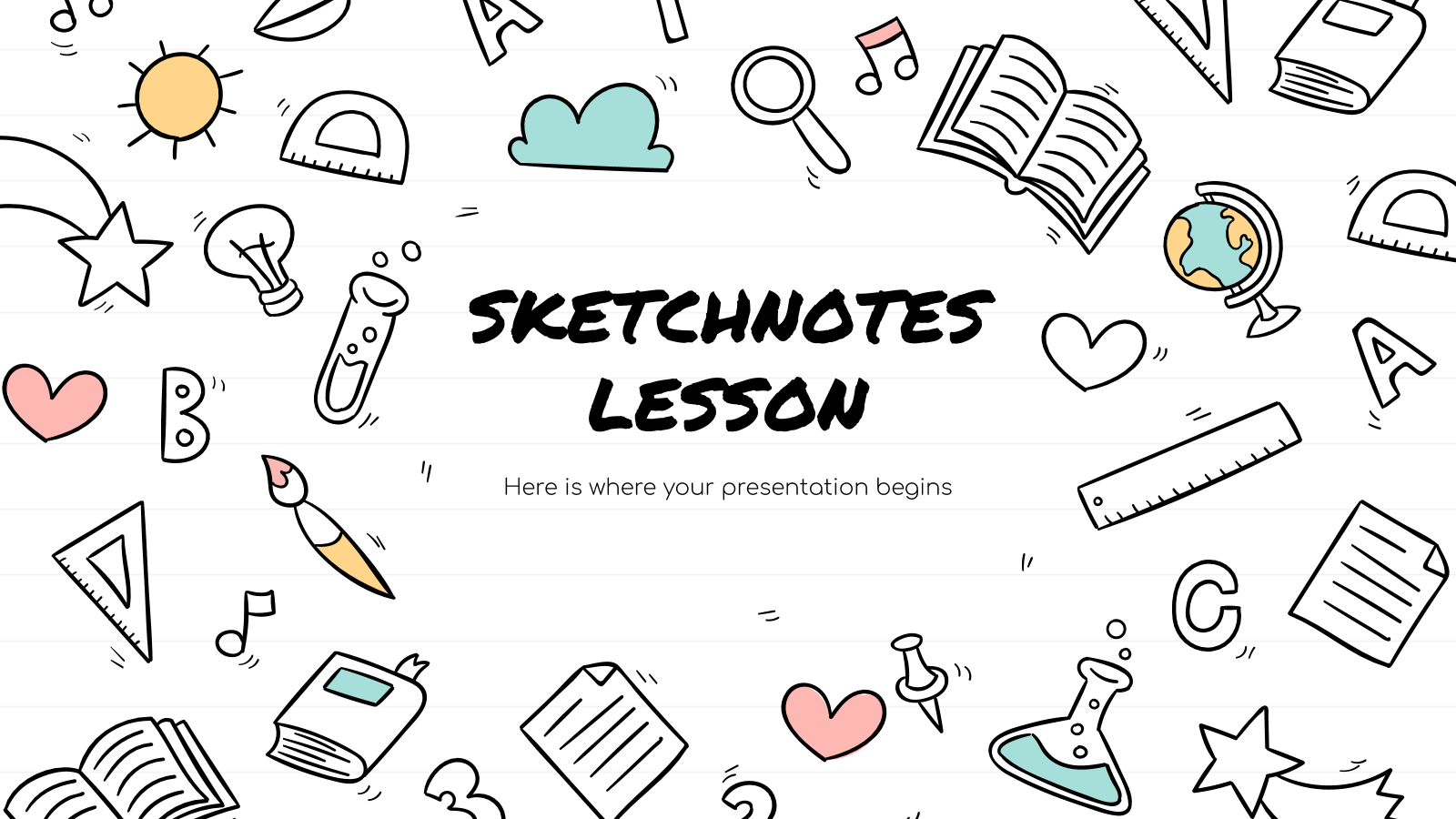 MATERIAL DE APOYOUnidad 1 guía n°16Lenguaje y Comunicación 6to básicoPara consultas sobre la asignatura o las guías de aprendizaje, escribe al correo:marjorie.palominos@colegio-mineralelteniente.cl
Recuerda que en tu cuaderno siempre debes anotar la fecha, objetivo y habilidad.
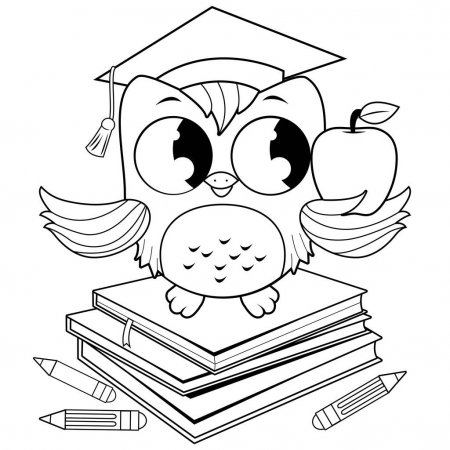 Tú decides si escribes la actitud porque lo importante de ella es que la cumplas y la demuestres en tu conducta.
RESUMEN
INICIO-DESARROLLO-DESENLACE
E
L

G
É
N
E
R
O

N
A
R
R
A
T
I
V
O
ESTRUCTURA
Secuencia narrativa
Acciones y acontecimientos
Omnisciente, protagonista, testigo
¿quién cuenta la historia?
NARRADOR
Principales, secundarios, incidentales
¿quiénes participan?
PERSONAJES
ESPACIO- AMBIENTE
¿Dónde ocurre? ¿Cómo es?
Físico, psicológico, social
TIEMPO
¿cuándo ocurre?
Pasado, presente, futuro
Para recordar los elementos del género narrativo, te recomiendo visitar el siguiente link: https://www.youtube.com/watch?v=kmjYaJpS8ZI&feature=emb_title
¿Cuáles son los pasos a seguir para escribir mi texto narrativo?
Comparto mi historia con los demás para que la lean y la comentemos
Mi historia está lista, así que le agrego dibujos o imágenes para hacerla más entretenida.
La reviso, o le pido a alguien que lo haga, y corrijo las partes que no se entienden, ortografía o agrego ideas para mejorarla.
Comienzo a escribir mi historia.
Organizo mi historia: ¿De que se tratará? ¿Para quiénes escribo?